Macroeconomics
Wilhelmshaven
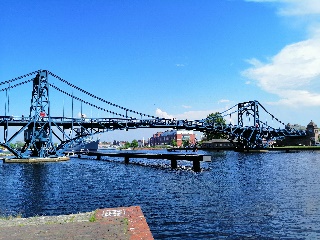 This lecture will be recorded and 
Subsequently uploaded in the 
world-wide-web
Prof. Dr. Bernhard Köster
Jade-Hochschule Wilhelmshaven
http://www.bernhardkoester.de/vorlesungen/inhalt.html
10 Year government bonds Eurozone
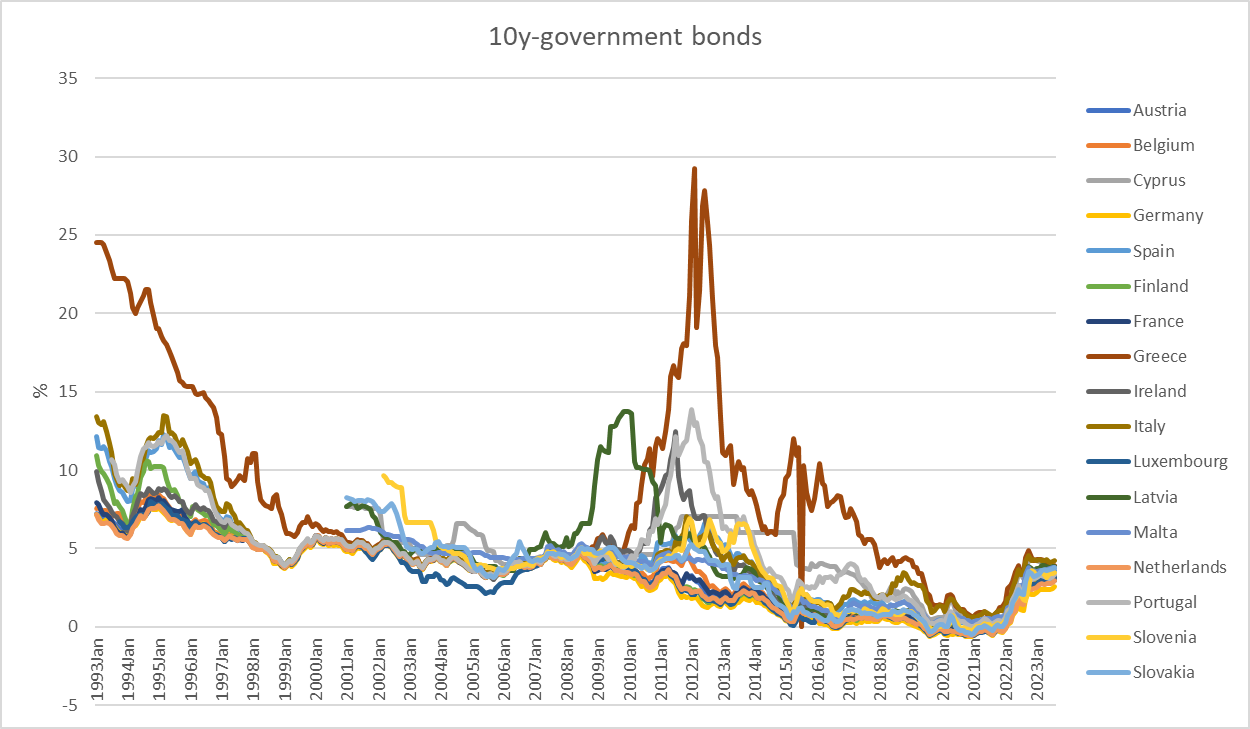 Source: ECB
Further economic goals
Fair balanced income distribution → German constitution Art. 72 Satz 2 GG

Sustainable ecological conditions → German constitution Art. 20a GG

Sustainable public financial budget → German constitution Art. 109 Satz 3 GG
											  → Maastricht criteria 3% Deficit
												  60% government debt ratio
Development of the public budget and debt (Germany)
Cource: Destatis, Bundesbank
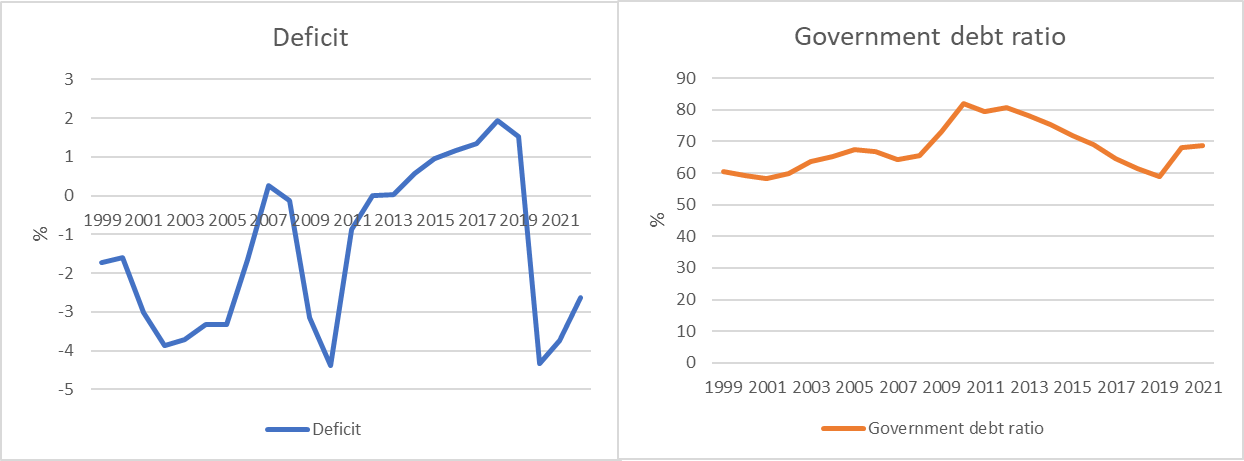 Deficit:	Public Budget in relation to GDP
Government debt ratio : governemnt debt in relation to GDP
Keynesian Economics
Short run:
Production capacities are not fully utilized

Consumptions- and investment plans are totally fulfilled

Only the supply-side to adjust due to changes

Supply and demand are only equalized via changes in production not in prices.
Aggregate Demand determines the equilibrium in the     	economy.
Keynesian Cross
Aggregate demand YD:

YD=C+I+G

C (private consumption); I (Investment); G (Government expenditure); I and G sare exogenously fixed variables, C depends positively on aggregate income (production) Y

Keynesian consumption function: 

C(Y)=C0+cyY			C0>0 (autonous consumption); 0<cy<1(marginal propensity to consum)








Euqilibrium: With aggregate income (production) Y is determined by the aggreate demand YD →

Y=YD=C0+cyY+I+G
Consumption
In Germany the savings rate is roughly sy= 11% :
What is then the consumption rate cy?
Income Y is divided into consumption and savings (compare the circular flow!)
→cy+ sy =1	→	 cy=1 – sy =89 %
Interpretation: If we have1000 additional Euros, then 890 Euros are directly spent  for consumption (first derivative of the consumption function!)
Consumption
C(y)= C0+cyY=100+0,89Y
Consumption C(y)
+ 0,89€ Consumption corresponds to savings of 0,11€
+ 1€ Income
Autonomous consumption
C0 =100
Income (y)
Keynesian Cross
Einkommen(Y),Expenditure(YD)
Income(Y)
Gütermarktgleichgewicht
Income =
Expenditure YD=C0+cyY+I+G
45°-Line: locus of every possibility with 
YD=Y → possible equlibria
Linear linear through the origin with
Slope 1
YD=Y
Income(Y),Expenditure (YD)
Intersection or 45°-Line and aggregate demand
YD=Y=Y*
Investment I +
Government expenditure G
consumption C(Y)=C0+cyY
Investment I
+
Governement
expenditure G
Aggregate demand not dependent on income Y
Autonomer Konsum C0
45°
YD=Y=Y*
Income(Y)
Intersection or 45°-Line and aggregate demand
Equilibrium: Expenditure (YD) = Income (Y) = Production (Y) = Y*
Adaption process
Y=YD
Equilibrium YD=Y=Y*
Income(Y),Expenditure (YD)
Production larger than demand
Inventory built-up
Expenditure(YD) = Demand
Y*
Etc.
Demand larger than Production
Iinventory has to decrease
45°
Y*
Einkommen(Y)
Scrappage Allowance 2009 (Germany): Increase of government expenditure 5 Bil. €
Real economic growth
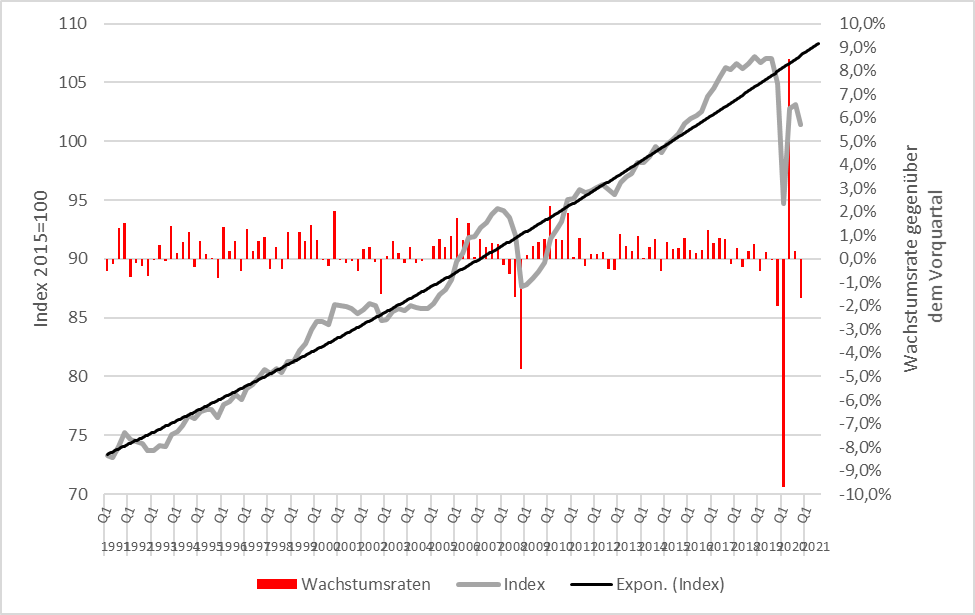 Incoming orders
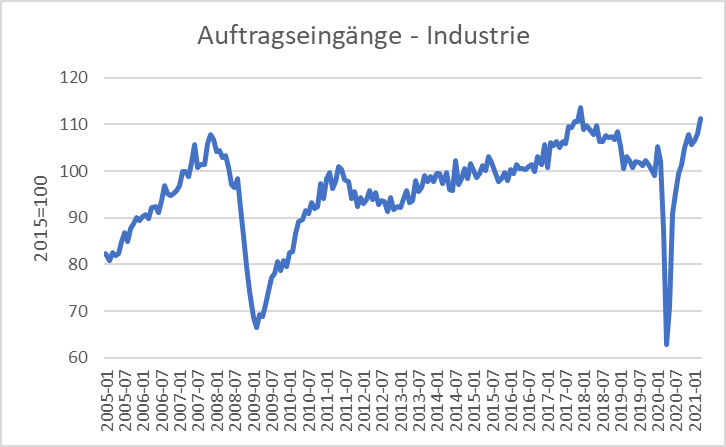 Source: Destatis
Der Multiplikatoreffekt: Die Abwrackprämie im Keynesianischen Gütermarktmodell
YD=Y
Income(Y),Expenditure (YD)
Income (Y)
Multiplier effect
External increase of demand, increase of government expenditure of ∆G = 5 and marginal propensity to consum of  cy=0,9:

→ additional government consumption ∆G increases directly income Y bei ∆Y1= ∆G

→
(Government expenditure) Multiplier
Multiplier: How much increases one variable, if another variable increase by one unit


Government expenditure Multiplier:

Change of equilibrium income, of governement expenditure increases by one unit.
Multiplier effect (example)
C(Y)= 100+0,8Y;	I=400; G=200

Calculate equlibrium income?

Change in equilibrium income, if governement expenditure increades by 100

Calculate the government expenditure multiplier?
Y, YD
Y
Consequences of Keynesian economics
Disequilibria over time are possible
 
→ Aggregate demand is too low in order to fully utilize labor force.
	→ Permant high unemployment level

→ Aggregate demand exceeds the capacity of production. 
	 → Economy is overheating

Especially full employment is not reached via a euqilibrium process, but can only be reached within a specific parameter constellation of the Economy → the Economy needs external interference!
IS/LM-Model
Until now in the Keeynsian model we have no prices ( respectively we normalized P=1 and therefore P vanishes in all equations) since due to the demand oriented view supply and demand equalizes only because of adjustments of quantities on the production side.
Additionally the money market is not incorporated and the connection between nominal and real variables is missing. But this link is essential in a modern economy since in general goods an services are measured in money.
The connection between the goods market and the money market is realized via interest rates steering Investment and money demand
The resulting model is still demand oriented and called the IS/LM-Model
IS/LM-Model
IS: Investment = Saving (or Income = Expenditure)

	► Commodity market

LM: Liquidity Preference = Money Supply

	► Money market
The IS-curve represents the equilibrium at the goods market with I=S or YD=Y
Caution! I=S is in this case a condition and not an (ex post) identity as in the circular flow!
Equilibrium at the money market
		money supply = money demand
While we obtain money demand via the Keynesian function of money demand.
The LM-Kurve represents then the equilibrium at the money market
Interest rates and Investment (Keynes` marginal efficiency of capital)
Investment depends interest rate i:
		
			I(i)=I0+ii∙i	 with  ii <0   I0>0 Autonomous investment and ii <0 why?
The yield i* or marginal efficiency of capital of an investment is compared with i the interest rate of the capital market. For example we calculate the internal rate of return


	⇒	the Investment is done if i*>i
	⇒	The aggregated investment in the economy corresponds 		to the sum of all investments with i*>i.

Interest rates reflects the opportunity costs of a specific investment.
The IS-curve
YD
Y
i
Equilibrium at the commodity market
The IS-curve is the locus of all (i,y)-combinations of commodity market equilibria
The IS-curve is decreasing in y
Y
Money market
The LM-curve
L, M/p
y
Equilibrium at the money market
The LM-curve is the locus of all (i,y)-combinations of money market equilibria
The LM-curve is increasing in y
Overall equilibrium
LM-curve
i
i*
IS-curve
Y*
Y
The Intersection of LM- und IS-curve is the overall equilibrium

→	money and commodity market are simultanously in equilibrium
Example
C(Y)=C0+cy∙Y=50+0,8Y

I(i)=I0+ii∙i=30-300i

G=20

L(Y,r)=ly∙Y+li∙i=0,5Y – 250i

M=400		p=2 


Determine the IS-Kurve
Determine the LM-Kurve
Determine the simultanous equilibrium at the money and commidity market with equilibrium interest rate i* and income Y*
+ ΔG
Fiscal policy in the IS-LM-Model
YD
YD=Y
YD(G)
C0+I(i1)+G
∆G >0
Y*1(G)
Y
i
i1
IS(G)
Y*1(G +∆G)
Y*1(G)
Y
Fiscal policy in the IS-LM-Model
G↑
LM
i
IS(G1)
i*(G2)
i*(G1)
Y* (G1)
Y
+ ΔM
Monetary policy in the IS-LM-Model
Y0
L, M/p
Monetary policy in the IS-LM-Model
M↑
LM(M1)
M1<M2
i
i*(M1)
IS Kurve
Y* (M1)
Y
Example
C(Y)=C0+cy∙Y=50+0,8Y

I(i)=I0+ii∙i=30-300i

G=20

L(Y,i)=ly∙Y+li∙i=0,5Y – 250i

M=400		p=2 


Determine the fiscal impulse if government expenditure doubles.
Determine the monetary impuls if the quantity of money is increased by 25%.
Example
AS-AD-Model
Within the Keynesianschen IS-LM-Modell we find prices in order to obtain the real amount of money M/p but p is assumed to be constant

In  the following, we relax this extreme assumption and assume partially flexible prices. But especially at the labour market, we still assume, that enterprises have some market power and thus they can demand a specific markup over marginal costs (i.e. monopolistic competition, oligopol, …)

Together with these assumptions we derive

Aggregated Supply: AS
Aggregated Demand: AD
Keynesian Theory of rigid wages

Keynesian theory of rigid prices

Keynesian theory  expectations
Keynesian Theory of rigid wages
Within the profit maximization of enterprices, wages are one of the main cost factors.

If wages are constant in the short run marginal profits are rising, if output prices increase

Thus enterprises have an incentive to increase production if the price level is increasing.

Altogether we obtain an increased aggregated demand if price level has increased
Keynesian theory of rigid prices
Additionally to constant wages also prices of other goods and services are assumed to be rigid in the short run

Assume a decreasing price level in general. But some enterprices will not reduces their prices due to rigidities

In the following these enterprises will face falling revenues due to falling sales.

Overall this results in a lower aggregated supply triggered by a lower price level.
Keynesian theory  expectations
In general we assume, that economic agents cannot perfectly distinguish between a general change in price level and their own relative prices

Therefore in a situation of a falling general price level, enterprises can mistakenly assume, that their own prices have fallen relative to other output prices.

Hence they will reduce their production

Similarily workers can mistakenly assume, if the price level has fallen, that their reduced own nominal wages imply a relative decrease of real wages

Hence they will reduce their work effort

Overall we obtain falling aggreagted supply if price level is falling
p
AS:
Y
Aggregated demand
Grafical derivation of the AD-curve
i
LM-curve (p0)
p1>p0
i*(p0)
IS-curve
Y
Y*(p0)
P
p0
AD-curve
Y*(p0)
Y
AS-AD-Model
p
AS-curve
p*
AD-curve
Y*
Y
We obtain a Supply-Demand-Diagram in prices and output similar to microeconomic theory

Caution! The derivation of AS and AD should not be confound with micro economic explaination of demand via utility maximization for demand profit maximazation for supply!

Altogether (p*,Y*) represents the short-run-equilibrium in the economy.
Short-run and long-run perspective in the AS-AD-Model
ASlong
Long-run supply
p
AS-curve
p*
AD-curve
Yn=Y*
Y
In the long run prices are totally flexible and therefor expected prices will coincide with actual prices. Therefore in the long-run output depends mainly on the framework conditions of the economy (education, infrastructure, resources,…), in general on the level of technology. The possible output dependent of framework conditions is called natural out and does not depend anymore on prices. Therefore Yn=Y* can be identified with a long-run Supply, which is vertical in the p-y-diagram
Monetary and fiscal policy in the AS-AD-Model
Explain the impact of

	a nominal increase of the amount of money
	an increase of government expenditure

Within the AS-AD-Model in a short-run and long-run perspective
Fiscal policy in the AS-AD-Model
ASlong
LM
i
IS
Yn
Y
P
AS
p
A
AD
Yn
Y
Monetary policy in the AS-AD-Model
ASlang
LM
i
IS
AS‘‘
Yn
Y
P
AS
p0
A
AD
Yn
Y
Summary AS-AD-Model/IS-LM-Model
The impact of monetary and fiscal policy within the short run AS-AD-Model is reduced compared to the IS-LM-Model since the change in prices absorb some amount of the expansive effect.


With respect to the long-run supply-curve monetary and fiscal policy within the AS-AD-Modell do not have any expansive effect on output, only prices will increase. But keep in mind, that this requires perfect competion in commodity and expecially labour markets!

Caution! Since we have neither in the AS-AD-Model nor in the IS-LM-Model an explicit time dependence, we have to keep in mind that theoretically all effects happens simultanously. In reality adjustments have a time delay and also the framework conditions can change in time. Therefore, we will also have structual changes during time. Especially „good“ economic policy tries to increase the technology level and natural output.